Will there be lunch?Bite-sized Approaches to Build Faculty and Institutional Engagement
Community
Social presence in both online and face-to-face settings to learn from one another.
Inquiry Process
Construct meaning through reflection, discourse, and application.
Blended Support
Purposeful design and facilitation of integrated online and face-to-face learning
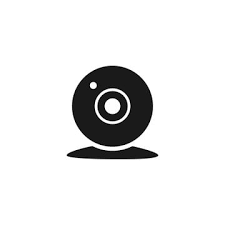 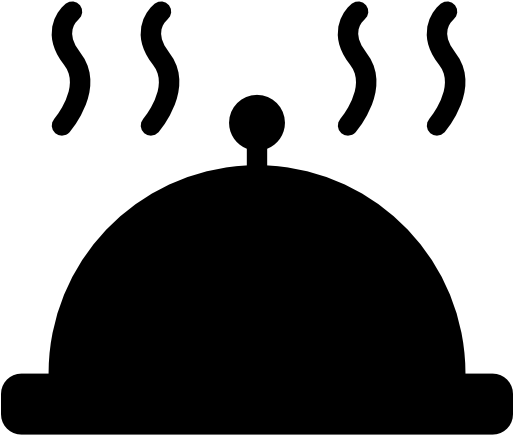 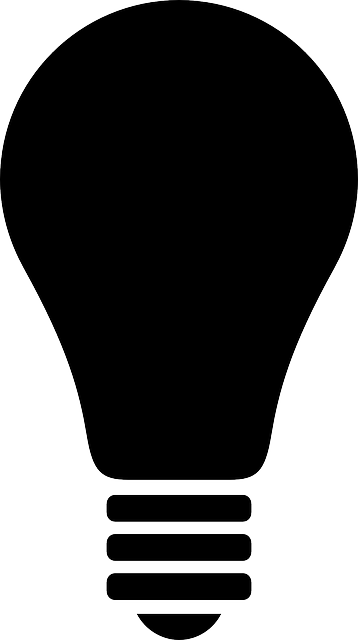 Blended format education and meetings
Improved Survey Response Rates
Institutional Investment in Tech Tools
Faculty Mastery
Engagement
Faculty Participation
Momentum!
Collaboration and Interaction
Connections
Collaborative Tool Development
Self-Selection to QM Training
Faculty Surveys
Lindsey Barthel, DNP; Deborah McCuin, PhD; Andrea Roberts, DNAP; Carol Stewart, DNP; Michelle Van Wyhe, DNP
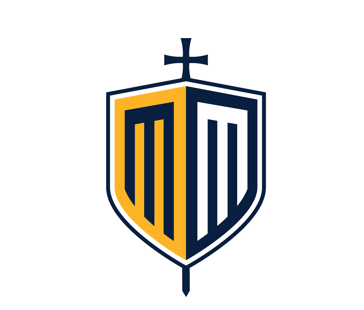